"Границы моего языка означают границы моего мира".Людвиг Витгенштейн, англо-австрийский философ, логик
Базы данных
Язык запросов SQL. Декартово произведение и соединение таблиц
Разносхемные операции реляционной алгебры
Декартово произведение (ДП): операция над двумя произвольными (возможно, разносхемными) отношениями. Результат ДП – все комбинации строк исходных отношений. 
Пример:
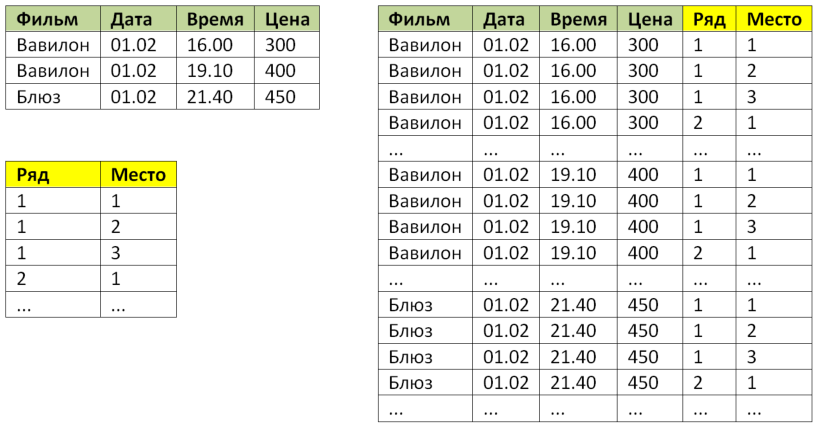 select  *
	from  films,  seats;
2
Разносхемные операции РА
Пример декартова произведения реальных таблиц:
    select  *
	from  depart,  staff;
Если в части FROM указываются 2 и более таблицы, то СУБД по умолчанию строит их декартово произведение.
Другая разносхемная операция – соединение (join):  селекция  от  декартова  произведения. Соединение должно включать условие соединения, задающее соотношение значений полей разных таблиц.
Примеры.
1. Список отделов и их сотрудников:
    select  *
	from  depart, staff
	where  staff.depno = depart.did;
2. Список проектов и их участников:
    select  *
       from  project  p,  staff  s,  job  j
	where  s.id = j.id
	    and  j.pid = p.pid;
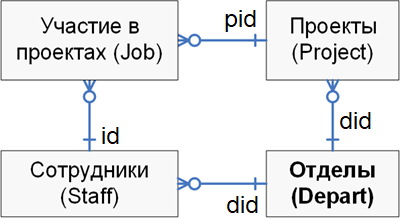 Примечание: некоторые СУБД требуют указания частицы AS перед алиасом: job AS  j
3
Применение операции соединения
Задание 1: вывести сотрудников с указанием ролей, которые они исполняют в проектах.
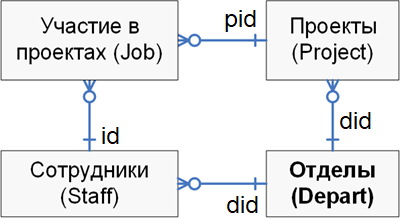 select  distinct  e.name,  j.rel
     from  staff  as  e,  job  as  j
     where  e.id = j.id;
Некоторые СУБД требуют указания частицы AS перед алиасом.  
Postgres позволяет и с частицей, и без.
Задание 2:  вывести список проектов с указанием их руководителей.
select  p.title,  s.name
      from  staff  as  s,   job  as  j,   project  as  p
      where s.id = j.id    -- условие соединения
	and  j.pid = p.pid   -- условие соединения
	and  j.rel = 'руководитель' -- условие селекции
;
4
Применение операции соединения: join
Задание 1: вывести сотрудников с указанием ролей, которые они исполняют в проектах.
select  distinct e.name,  j.rel
     from  staff  e  JOIN  job j  ON  e.id = j.id
	order by 1;
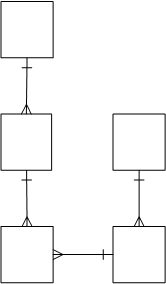 Задание 2:  вывести список проектов с указанием их 
руководителей.
select  p.title,  s.name
      from  (staff  s  JOIN   job j  ON  s.id = j.id) 
	JOIN  project  p  ON   j.pid = p.pid   
	where   j.rel = 'руководитель' /* 'head' */
;
С точки зрения выполнения запроса НЕТ НИКАКОЙ РАЗНИЦЫ между использованием JOIN и указанием условия соединения в части WHERE!
5
Применение операции соединения
С точки зрения выполнения запроса НЕТ НИКАКОЙ РАЗНИЦЫ между использованием JOIN и указанием условия соединения в части WHERE!
Вывести данные о сотрудниках и отделах, в которых они работают:
select  *
 from depart d, staff s 
  where d.did = s.depno;
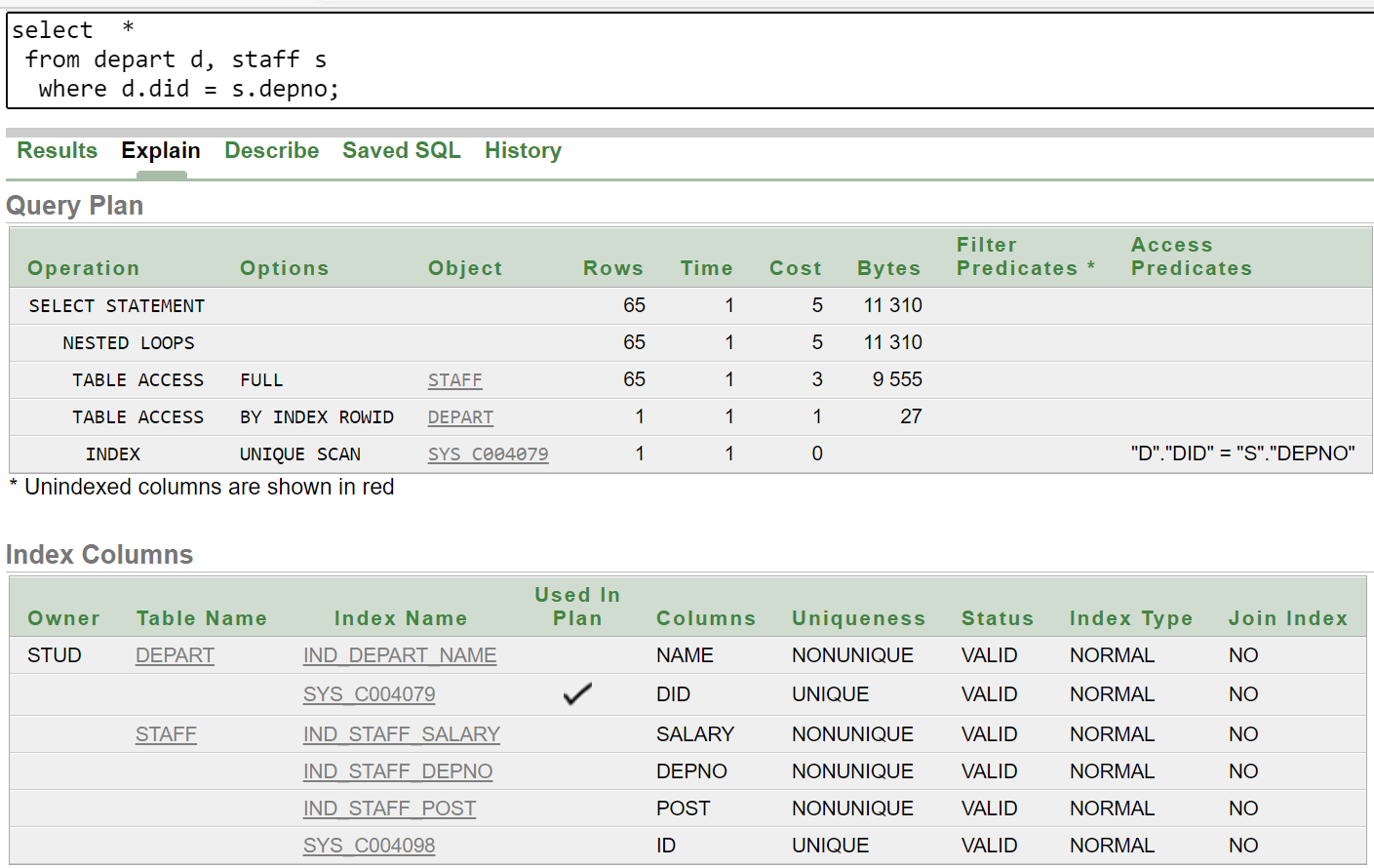 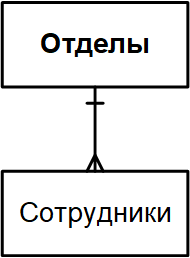 6
Применение операции соединения
Вывести данные о сотрудниках и отделах, в которых они работают:
select  *
 from depart d  join staff s on d.did = s.depno;
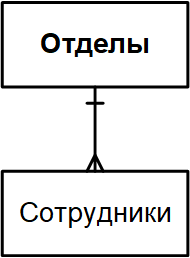 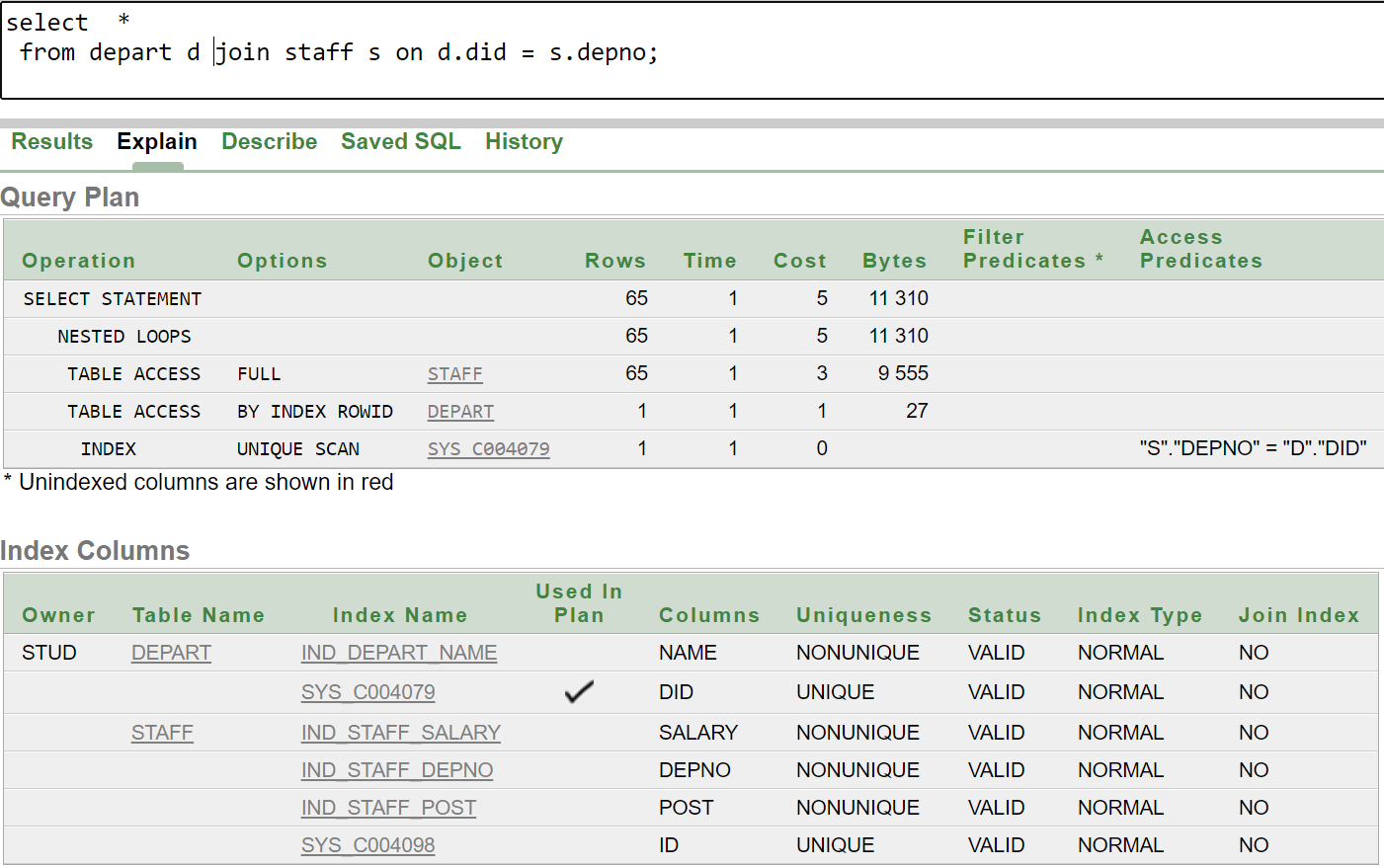 7
Применение операции соединения
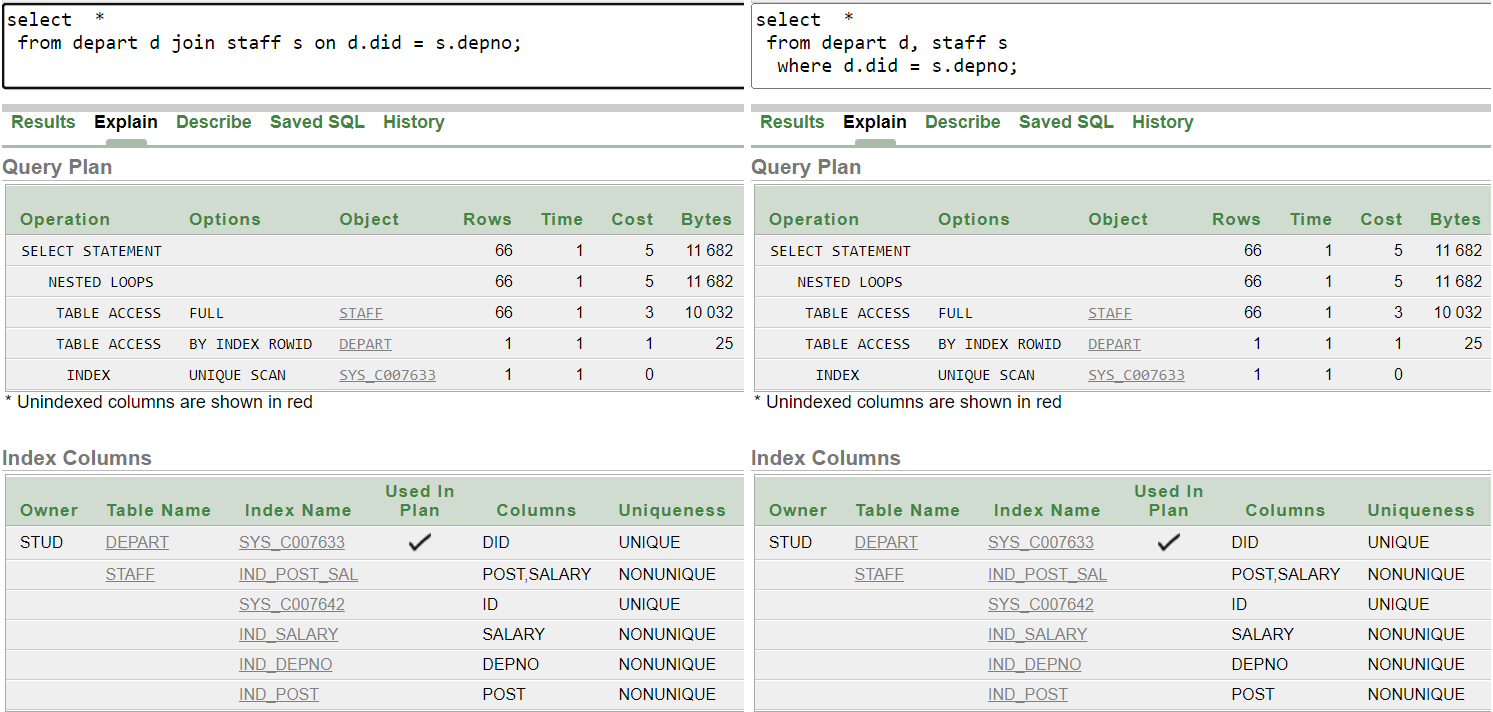 С точки зрения выполнения запроса НЕТ НИКАКОЙ РАЗНИЦЫ между использованием JOIN и указанием условия соединения в части WHERE!
8
Применение операции соединения
Задание 3:  вывести список сотрудников с указанием количества проектов, в которых они участвуют.
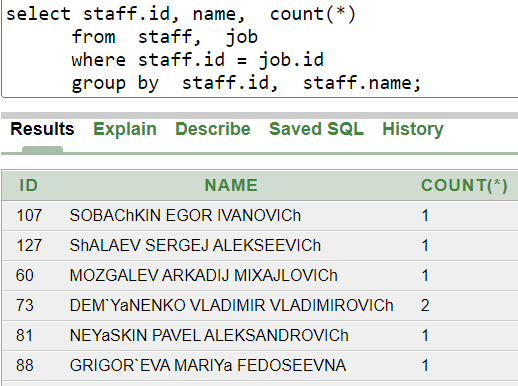 select staff.id, name,  count(*)
      from  staff,  job
      where staff.id = job.id
      group by  staff.id,  staff.name;
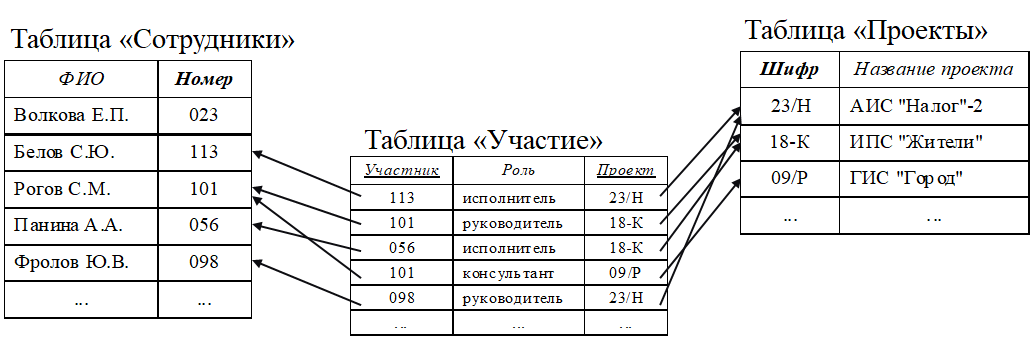 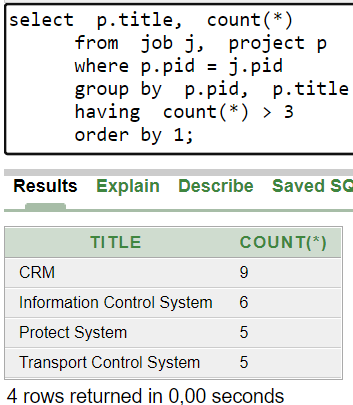 Обратите внимание: результат не обязательно отсортирован!
Задание 4:  вывести список проектов, в которых участвует более 3-х сотрудников.
select  p.title,  count(*)
      from  job j,  project p
      where p.pid = j.pid
      group by  p.pid,  p.title
      having  count(*) > 3
      order by 1;
9
Общий алгоритм выполнения операции SELECT
Выбор записей из указанной таблицы (from).
Проверка для каждой записи условия отбора (where).
Группировка полученных в результате отбора записей (group by) и вычисление для этих групп значений агрегирующих функций.
Выбор тех групп, которые удовлетворяют условию отбора групп (having).
Сортировка полученных записей в указанном порядке (order by).
Извлечение из полученных записей тех полей, которые заданы в списке вывода, и формирование результирующего отношения (select).
		Если в части FROM указывается 2 и более таблицы, то приведенный алгоритм выполняется для декартова произведения этих таблиц.
10
Полусоединение
Вывести сотрудников, которые участвуют в проектах:
SELECT  staff.*
FROM  staff, job
	WHERE  staff.id = job.id;
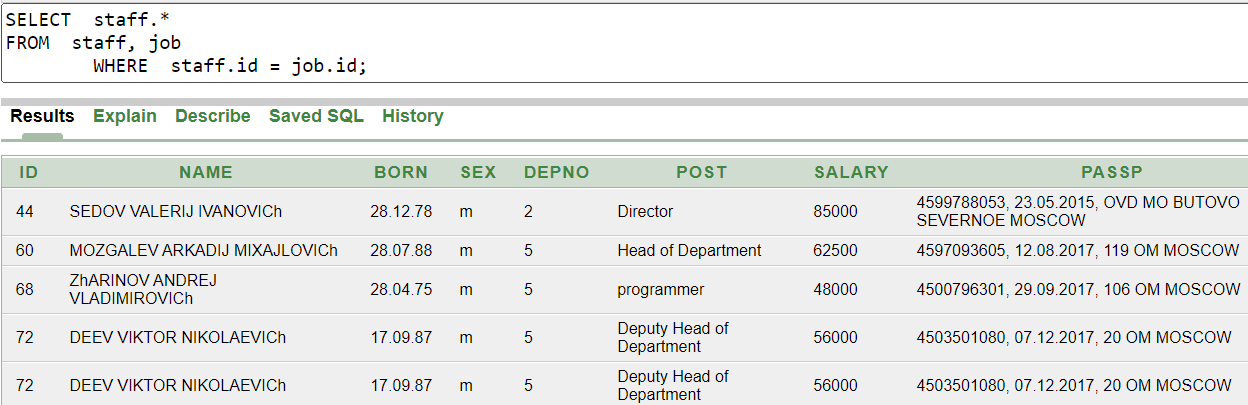 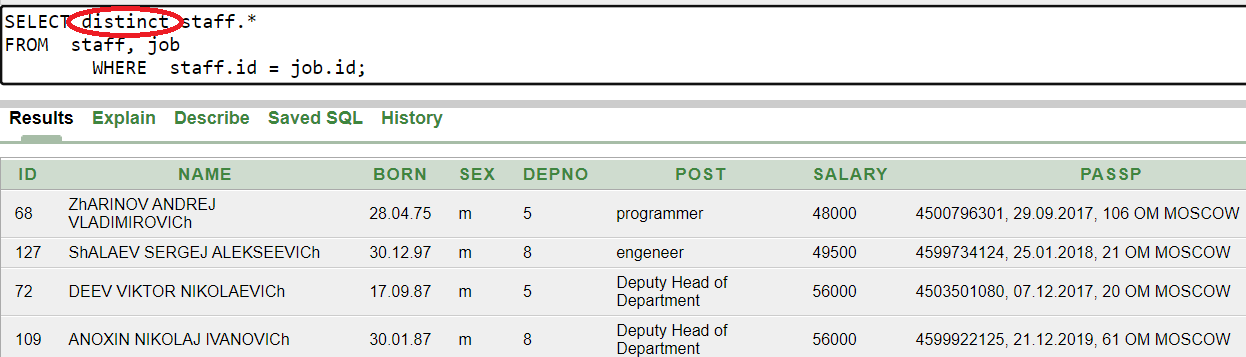 11
Самосоединение
В команде SELECT можно обратиться к одной и той же таблице несколько раз. При этом для каждой таблицы необходимо задать свой алиас, чтобы можно было обращаться к полям этих таблиц. Система будет выполнять такой запрос на основе декартова произведения таблиц, поэтому необходимо указывать условие соединения. А для того чтобы исключить соединение записи таблицы с самой собой в запросе на самосоединение обычно необходимо также указывать условие типа "не равно" (<>,  >,  <). 
Пример использования самосоединения:
Вывести список сотрудников и их непосредственных начальников:
SELECT  staff.id, staff.name, staff.post, boss.name boss_name
FROM  staff as  staff, staff as  boss
	WHERE  staff.chief = boss.id;	-- условие соединения
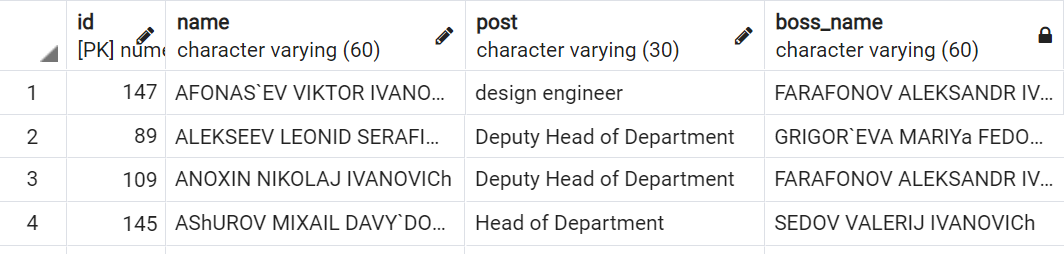 12
Пример самосоединения
Вывести список детей сотрудников, у которых есть младшие братья или сёстры:
SELECT s.name, c1.name child1, c1.birth born1, c2.name child2, c2.birth born2
FROM staff  s  JOIN  children  c1  ON  c1.id = s.id
	JOIN   children  c2  ON  c1.id = c2.id
WHERE  c1.birth<c2.birth  -- условие исключения
ORDER BY  1,  3;
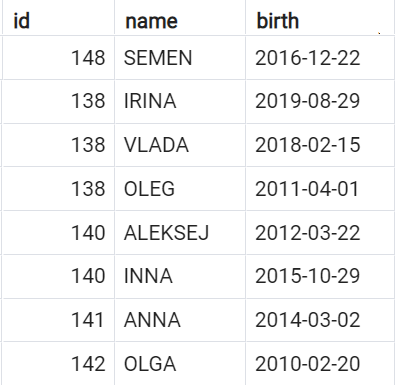 Исходные данные:
Результат:
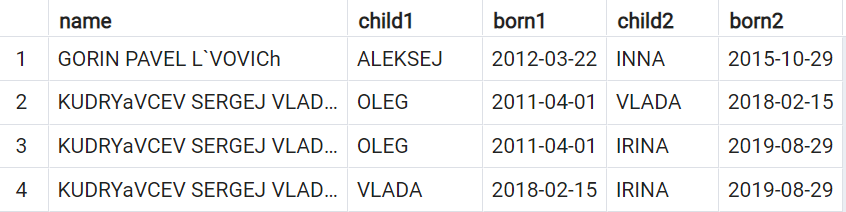 13
Открытые соединения: left join
Данные:
Закрытое соединение:
select  * 
     from departs  d 
          join objects  o 
	on d.city = o.city;
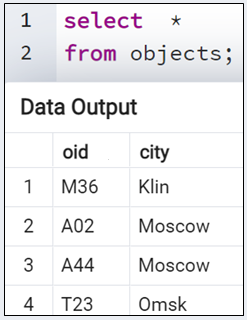 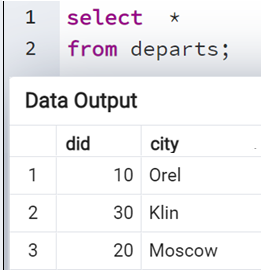 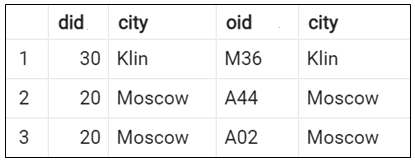 Левое открытое соединение:
select  * 
   from departs  d 
     left join objects  o 
      on d.city = o.city;
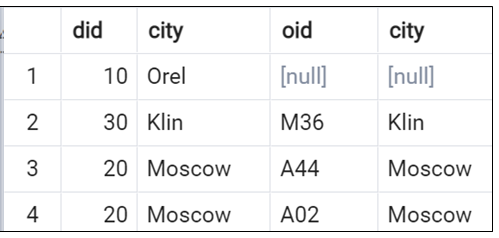 14
Открытые соединения: right и full join
Правое открытое соединение:
select  * 
   from departs  d 
     right join objects  o 
      on d.city = o.city;
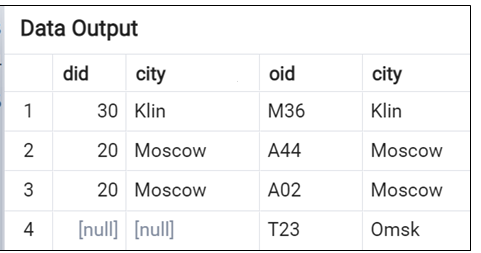 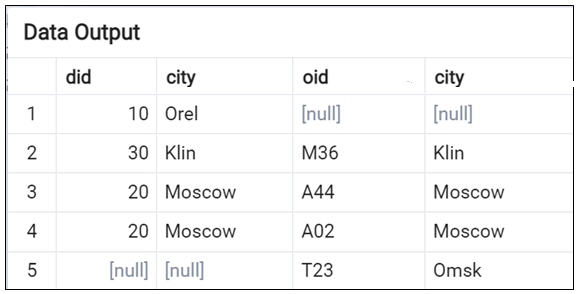 Полное открытое соединение:
select  * 
   from departs  d 
     full join objects  o 
      on d.city = o.city;
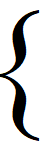 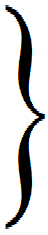 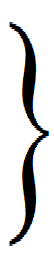 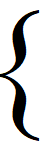 15
Сравнение открытых и закрытых соединений
Вывести данные о сотрудниках и отделах, в которых они работают:
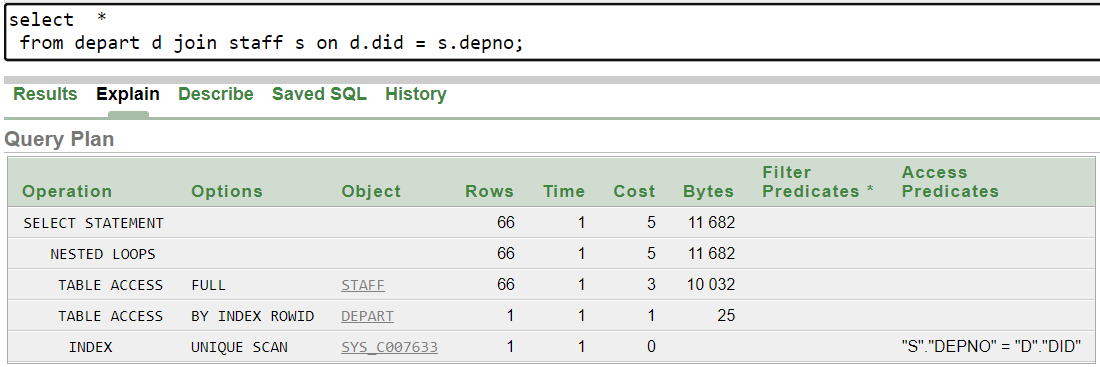 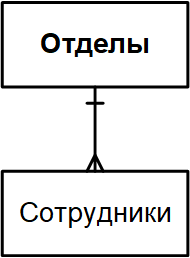 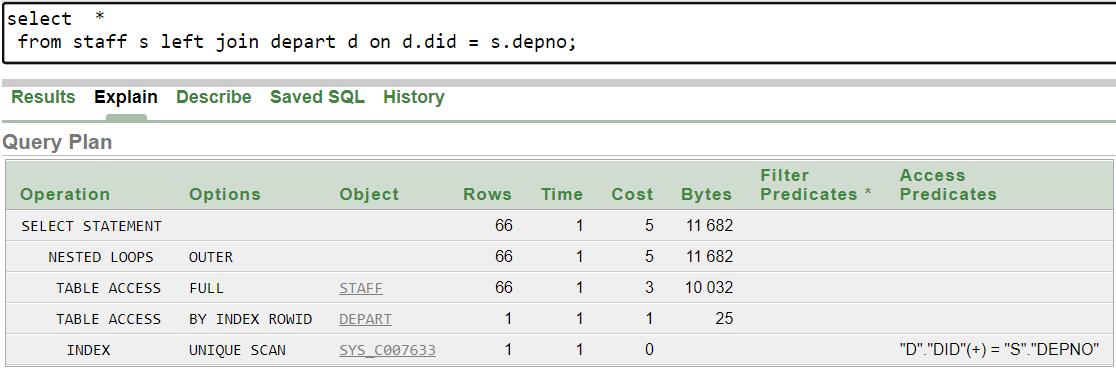 С точки зрения выполнения запроса ЕСТЬ РАЗНИЦА между использованием INNER JOIN и LEFT (RIGHT) JOIN!
16
Сравнение открытых и закрытых соединений
Вывести данные об отделах и сотрудниках, которые в них работают:
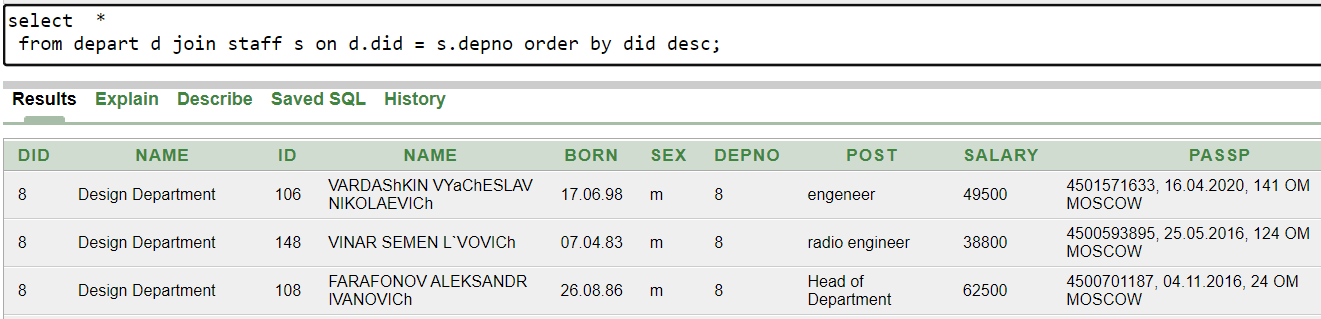 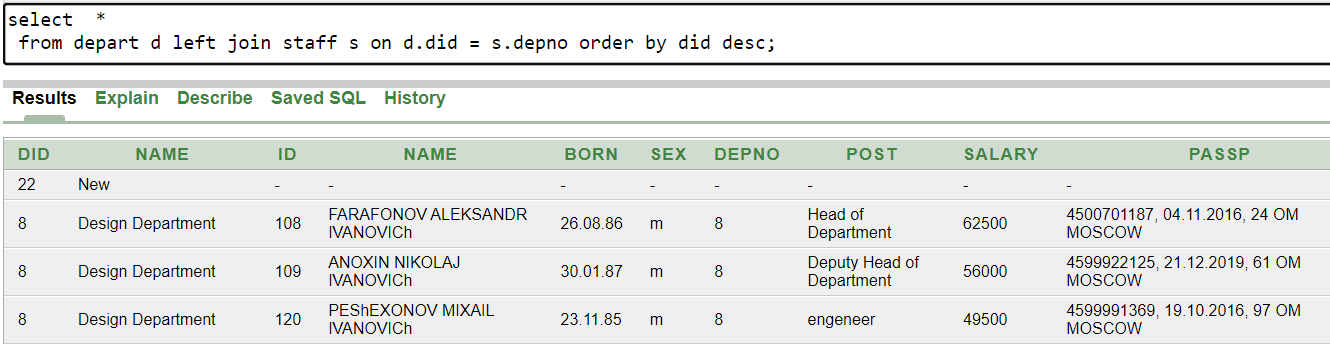 С точки зрения РЕЗУЛЬТАТА выполнения запроса между использованием INNER JOIN и LEFT (RIGHT) JOIN ЕСТЬ СУЩЕСТВЕННАЯ РАЗНИЦА!
17
Список литературы
Карпова И.П. Базы данных. Курс лекций и материалы для практических занятий: Учеб. пособие. – СПб., "Питер", 2013. – 240 с. – глава 3."Введение в язык SQL". – https://publications.hse.ru/mirror/pubs/share/direct/259052819
Коннолли Т., Бегг К. Базы данных. Проектирование, реализация и сопровождение. Теория и практика: учебник / пер. с англ. – М. и др.: Вильямс, 2017. – 1439 с. – глава 5."Язык SQL: манипулирование данными", глава 6."Язык SQL: определение данных". 
Кузнецов С.Д. Основы баз данных. – "Издательство Интернет-университет информационных технологий – ИНТУИТ.ру", 2005. – 488 с. – http://citforum.ru/database/osbd/glava_55.shtml#_5 – глава 5. Язык реляционных баз данных SQL.
Грабер М. SQL. – Издательство: Лори, 2007. – 672 с.
Изучение основ языка SQL: Метод. указания к лабораторным работам №№1-4 по курсу "Базы данных" [электронное издание] / Московский институт электроники и математики НИУ ВШЭ. – Сост.: И.П. Карпова. – М., 2012. – 39 с. – http://rema44.ru/resurs/study/dblab/lab1_4.pdf
18